Министерство образования и науки Республики Казахстан
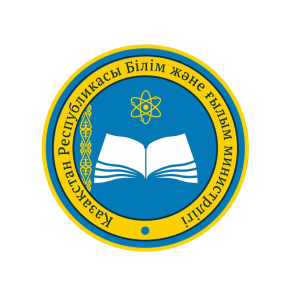 ПРАВИЛА
ОБУЧЕНИЯ В ФОРМЕ ЭКСТЕРНАТА
(проект)
2018 год
ОБУЧЕНИЕ В ФОРМЕ ЭКСТЕРНАТА
О внесении изменения 
в приказ Министра образования и науки Республики Казахстан 
от 22 января 2016 года № 61 
«Об утверждении правил обучения в форме экстерната»
Согласно проекту обучение в форме экстерната предоставляется следующим категориям:

обучающимся, имеющим заключение врачебно-консультационной комиссии  (ВКК) о состоянии здоровья;
детям граждан Республики Казахстан, временно проживающих за рубежом;
обучающимся, самостоятельно освоившим учебные дисциплины соответствующей образовательной программы.
ОБУЧЕНИЕ В ФОРМЕ ЭКСТЕРНАТА
Для своевременного освоения обучающимися  общеобразовательных программ соответствующего уровня заявление для получения разрешения на обучение 
в форме экстерната подается:

-  обучающимися, имеющими заключение врачебно-консультационной комиссии о состоянии здоровья со следующей учебной четверти  с момента получения заключения; 
- для детей граждан Республики Казахстан, временно проживающих за рубежом, со следующей учебной четверти с момента наступления срока выезда;
- обучающимися для самостоятельного освоения учебных дисциплин соответствующей образовательной программы не позднее 1 сентября текущего  учебного года.
Прием заявлений и выдача разрешения на обучение 
в форме экстерната в организациях
основного среднего, 
общего среднего образования 

оформляется согласно приказу Министра от 8 апреля 2015 года  № 179 
«Об утверждении стандартов государственных услуг в сфере среднего образования, оказываемых местными исполнительными органами»
высшего образования 

оформляется согласно приказу Министра от  8 февраля 2010 года № 40 
«Об утверждении Правила выдачи разрешения на обучение в форме экстерната в организациях образования, реализующих образовательные программы высшего образования»
ОБУЧЕНИЕ В ФОРМЕ ЭКСТЕРНАТА
Проект регламентирует 
продолжительность освоения 
образовательной программы основного среднего и 
 общего среднего образования:
завершение в один учебный год образовательных программ                   1 учебного года (1 класса) с прохождением промежуточной                      и итоговой аттестации в организациях образования -                                   для обучающихся, имеющих заключение врачебно -консультационной комиссии о состоянии здоровья;

завершение в один учебный  год образовательных программ                   1 года (1 класса) с прохождением промежуточной и итоговой аттестации дистанционно - для детей граждан Республики Казахстан, временно проживающих за рубежом;

завершение в один учебный  год образовательных программ не более 2 лет (2 классов) с прохождением промежуточной и итоговой аттестации в организациях образования -                                   для обучающихся, самостоятельно освоивших учебные дисциплины соответствующей образовательной программы.
ОБУЧЕНИЕ В ФОРМЕ ЭКСТЕРНАТА
Аттестация экстернов 
проводится согласно приказу Министра 
от 18 марта 2008 года № 125 
«Об утверждении Типовых правил проведения текущего 
контроля успеваемости, промежуточной 
и итоговой аттестации обучающихся»
Приказ о допуске к промежуточной, итоговой аттестации 
экстернов издается не позднее 10 мая текущего учебного года 
руководителем организации образования на основании решения 
педагогического совета
Форма и сроки аттестации устанавливаются руководителем 
организации образования в соответствии 
с учебными программами и рабочими учебными планами
Аттестация по самопознанию, физической культуре, технологии, начальной военной подготовке, музыке, черчению не проводится, а в документе об образовании производится запись «не изучалась» (-ось).
ОБУЧЕНИЕ В ФОРМЕ ЭКСТЕРНАТА
Экстерны, не прошедшие промежуточную аттестацию,  итоговую государственную аттестацию, оставляются на повторный год обучения в организации образования не в форме экстерната, обучающиеся, достигшие совершеннолетия  отчисляются из общеобразовательной организации и уведомляются об этом письменно, либо лично, что подтверждается подписью  в приказе об отчислении.
Экстернам, прошедшим промежуточную аттестацию, выдается табель с итоговыми оценками и пометкой  об окончании обучения в форме экстерната по соответствующим учебным программам.
Экстернам, прошедшим итоговую государственную аттестацию, выдается документ государственного образца об уровне (ступени) образования согласно приказу Министра образования и науки Республики Казахстан от                28 января 2015 года № 39 «Об утверждении видов и форм документов об образовании государственного образца и Правила их выдачи».